Plymouth Ski & Snowboard Club
2025
Contact Information
Paul Pearson 
Recreation Supervisor
763-509-5228
ppearson@plymouthmn.gov
Zach Swenson
Program Coordinator
763-509-5226
zswenson@plymouthmn.gov
Parks and Recreation General Line: 763-509-5200
Parks and Recreation Office hours: Mon – Fri 8:00am to 4:30pm
Trip Dates
Wayzata Middle Schools

1/10/25 – Wild Mountain – Central/West
1/17/25 – Trollhaugen – East/Central/West
1/31/25 – Powder Ridge – East/Central
2/7/25 – Wild Mountain – East/Central/West
2/13/25 – Trollhaugen – East/Central/West
2/21/25 – Wild Mountain – East/West
Wayzata High School

1/10/25 – Trollhaugen
1/17/25 – Wild Mountain
2/7/25 – Trollhaugen
2/13/25 – Afton Alps
Registration Information
Pre-Registration is required for all trips

 Registration will open Wednesday, December 4th, 2024, at 6:00 a.m. online and 10:00 a.m. over the phone
Lift ticket and transportation is $99 per participant.
Registration must be received at the Parks & Recreation office by 4:30 pm on the Tuesday prior to that Friday’s trip.
If a trip is full, you will be notified and placed on a waitlist.

*Please note any special needs (ex. ADHD, asthma, hearing impaired, medication, etc.) when registering and inclusion needs.
Equipment Rental
The cost for Ski or Snowboard rentals is an additional $28 fee added to your registration

 Helmets are strongly recommended

 Helmets are included with rentals
$10 for the helmet only rental
Personal Ski and Snowboard Equipment
Ski or snowboard bags are required to protect your equipment during transit
 Boldly Label & ID your bag (you want the bag to stand out)
Colored tape or ribbon can be very helpful
 Students are responsible for own equipment
 We will have reserved tables for students to leave things by, there are also cubbies around the chalet
Students may leave school stuff or anything they do not need, on the bus. The bus will be locked
[Speaker Notes: We will help students locate lost items, but Plymouth Ski and Snowboard club is not responsible for lost, damaged, or stolen items]
Equipment Storage at School
Each school will have a locked storage area to store equipment during the school day
 Equipment must be dropped off before the start of the school day on that Friday
Below is the storage location for each school (office staff will assist students)
WEMS – 107B (unused classroom)
WCMS – Lower-Level C next to room C25
WWMS – Lower-Level by Industrial Tech (ETD Storage)
WHS – Athletic Entrance Storage (near greeter window)
Busing
Departure
 Students meet at the school storage area following school dismissal to grab equipment
 Each school has different pickup areas (next slides will show maps of each)
 The busses will load at 4:15pm and will try to depart by 4:30pm
Return
 Students must ride the bus home
 The bus will return at the designated pick-up locations
 Buses load at 9:15pm and will try to leave the ski area by 9:30pm
 The building will be locked when we return, so transportation must be pre-arranged
 Students are not allowed to walk home after trips
Wayzata High School Bus Route
[Speaker Notes: Are maps necessary]
Wayzata West Middle School Bus Route
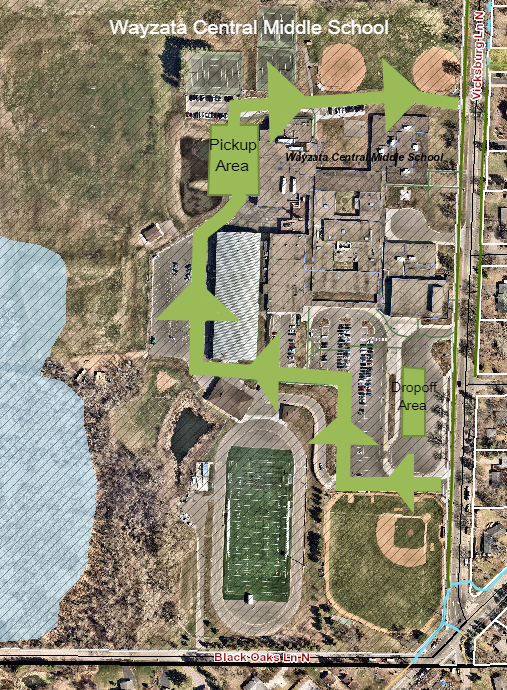 Wayzata Central Middle School Bus Route
Wayzata East Middle School Bus Route
Emergency Procedures
In the event of an injury, the area ski patrol will provide immediate first aid and the ski area’s emergency procedures will be followed
 Staff will be present with student and will notify parents
 Guardians are responsible for student once transported by emergency management
 If injury is not severe – guardians may come pick student up or they can ride back on the bus
Withdrawal Policy
Withdrawal requests must be made at least one full week prior to the trip
 Withdrawals are accepted by calling 763-509-5200 or emailing recreation@plymouthmn.gov
 A $10 service fee is retained on each withdrawal/refund request
 There are no refunds for missed trips or for withdrawals after the stated full week policy
Cancellation/Weather Policy
A trip may be cancelled due to insufficient enrollment or if the wind-chill is 15 degrees below zero (based on the National Weather Service wind-chill formula)
 Weather decisions are made on Friday based upon the forecast for the trip location and on transportation considerations
 If a trip is cancelled, a notice will be posted on the Parks & Recreation weather line 763-509-5205 and an email will be sent out to participants
 
Full refunds will be issued if the trip is cancelled by Parks & Recreation
Volunteer Chaperones
Adult volunteer chaperones are wanted

 Chaperones receive free lift ticket and rental.

 Volunteer application can be found on Ski Club website or use the  QR Code above
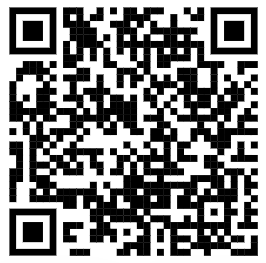 Waiver Information
Completion of the waiver needs to occur once per season 

 The waiver is valid for the season at all ski hills

 Students will not be able to participate until the waiver is completed
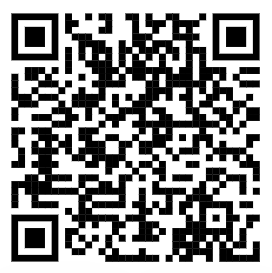 Band App
Communicate bus departures 
 When we are returning to the schools/when you should be ready to pick your child up
 Can be used to ask your questions
 Often post any found items that were lost
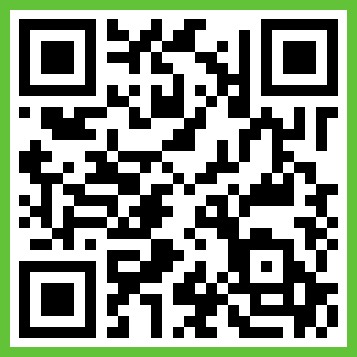 Questions
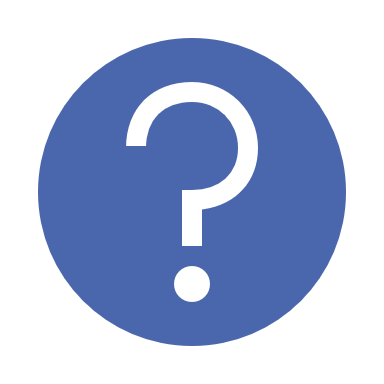